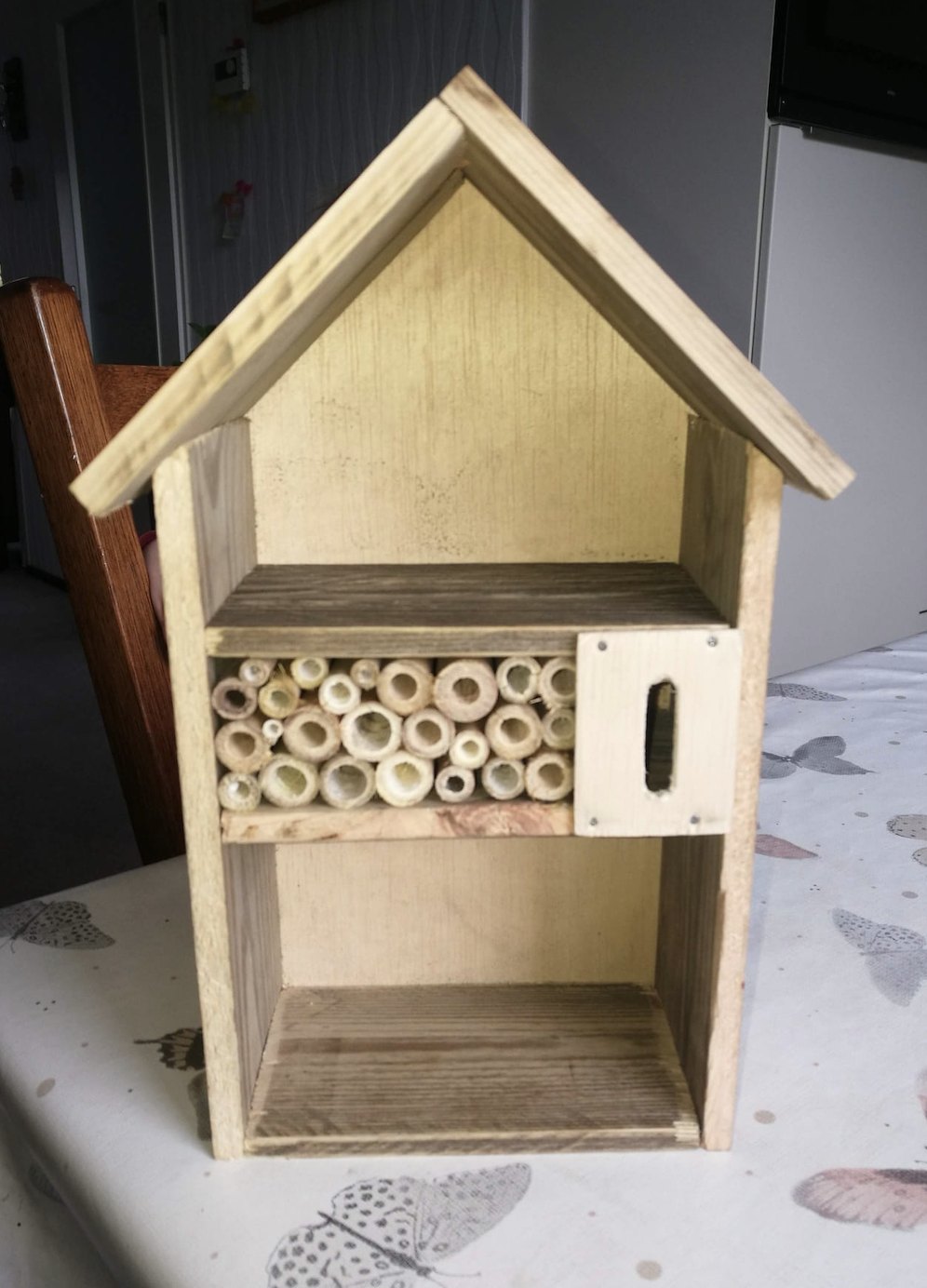 B(ee)&B(ee): bouw je eigen insectenhotel!
Actief aan de slag in het biologieonderwijs
Door: Gerdien van der Veer
Docent biologie op het Stedelijk Lyceum Enschede (locatie Innova)
Inhoud presentatie (11.30-12.45h)
(PowerPoint komt op NIBI-site)
Voorstellen
Hoe pak je dit aan?
Werkvorm mogelijkheden
Organisatie
Kostenplaatje voor een klas/leerjaar
Aan de slag!
Tips
Afronding workshop: jullie ideeën
Afsluiting
Voorstellen
Hoe kwam ik op dit idee?
‘Red de wereld met biologie’
Waarom deze manier? 
Vernieuwend onderwijs: 
Gepersonaliseerd leren
Meer praktijk in het vmbo-TL
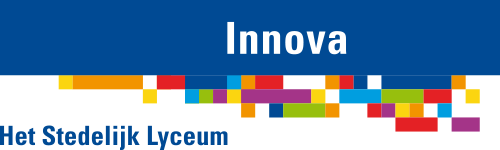 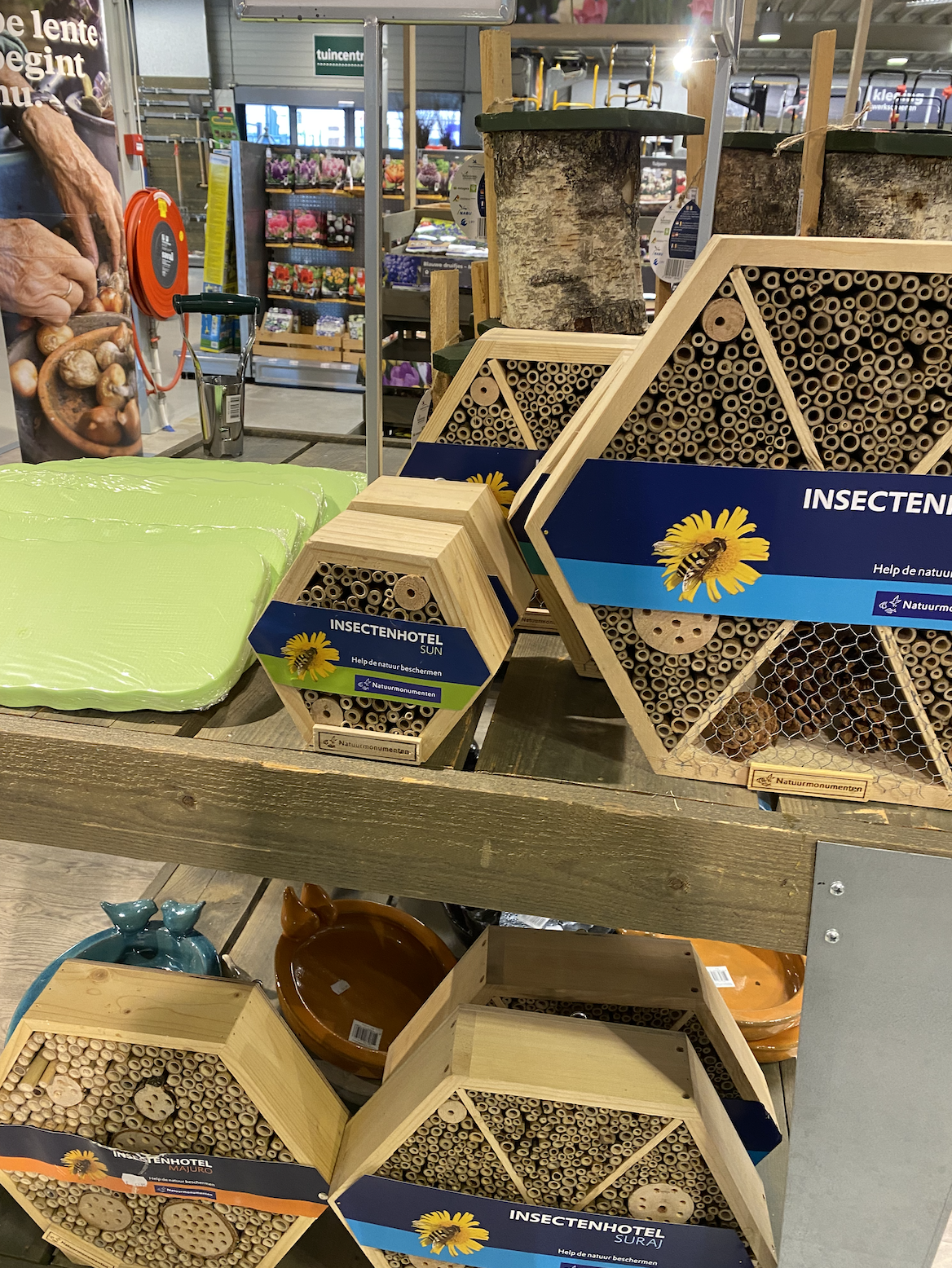 Voordat we beginnen…
Insectenhotels zie je overal.
Onderstaande model: 44,95 euro.
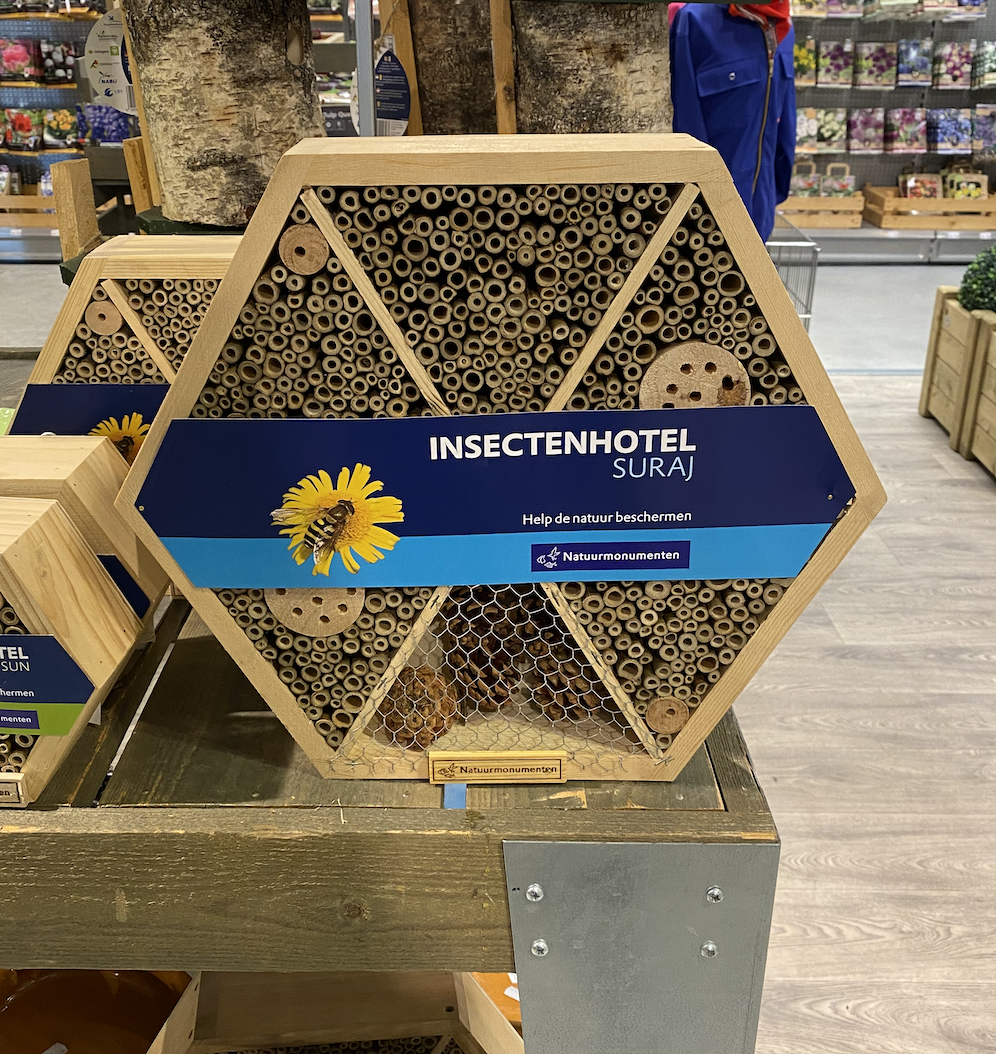 Hoe pak je dit aan?
Start met het leerdoel. 
Wat dienen de leerlingen ervan te leren? 
Kijk eventueel in de syllabus voor eindexamentermen.


Zie pagina 5 van de handleiding.
Werkvorm mogelijkheden
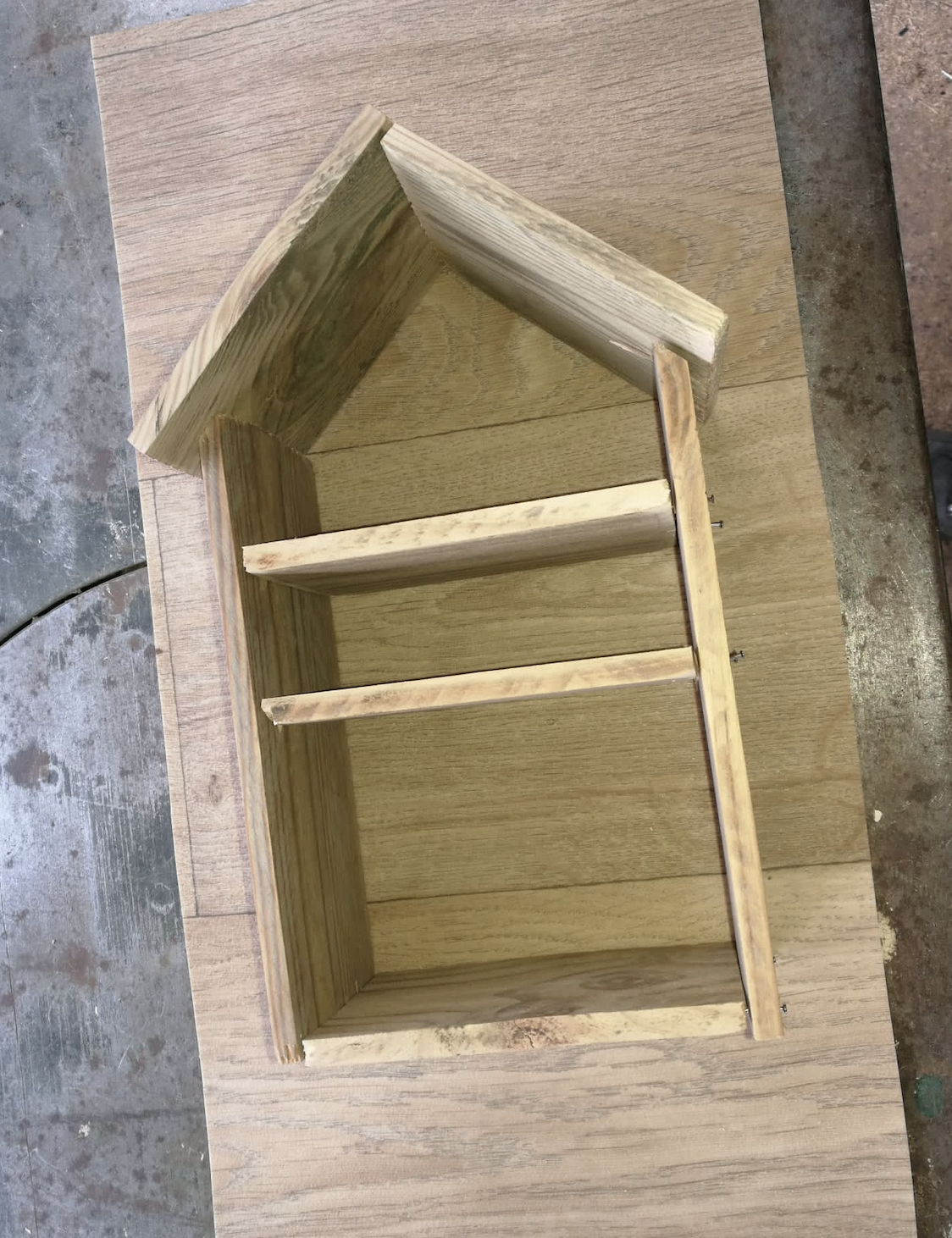 Talloze manieren!

Voorbeeld: meerdere lessen achter elkaar
Les 1: Schetsontwerp en materialenkeuze
Les 2: Start met de bouw van de buitenkant
Les 3: Onderzoek naar materiaalkeuze vulling
Les 4: Afwerking insectenhotel.

Bekijk ook pagina 6 en 7 van de handleiding.

Presentatie/uitleg filmpje
……. Einde van deze workshop
Hoe pak je dit aan?
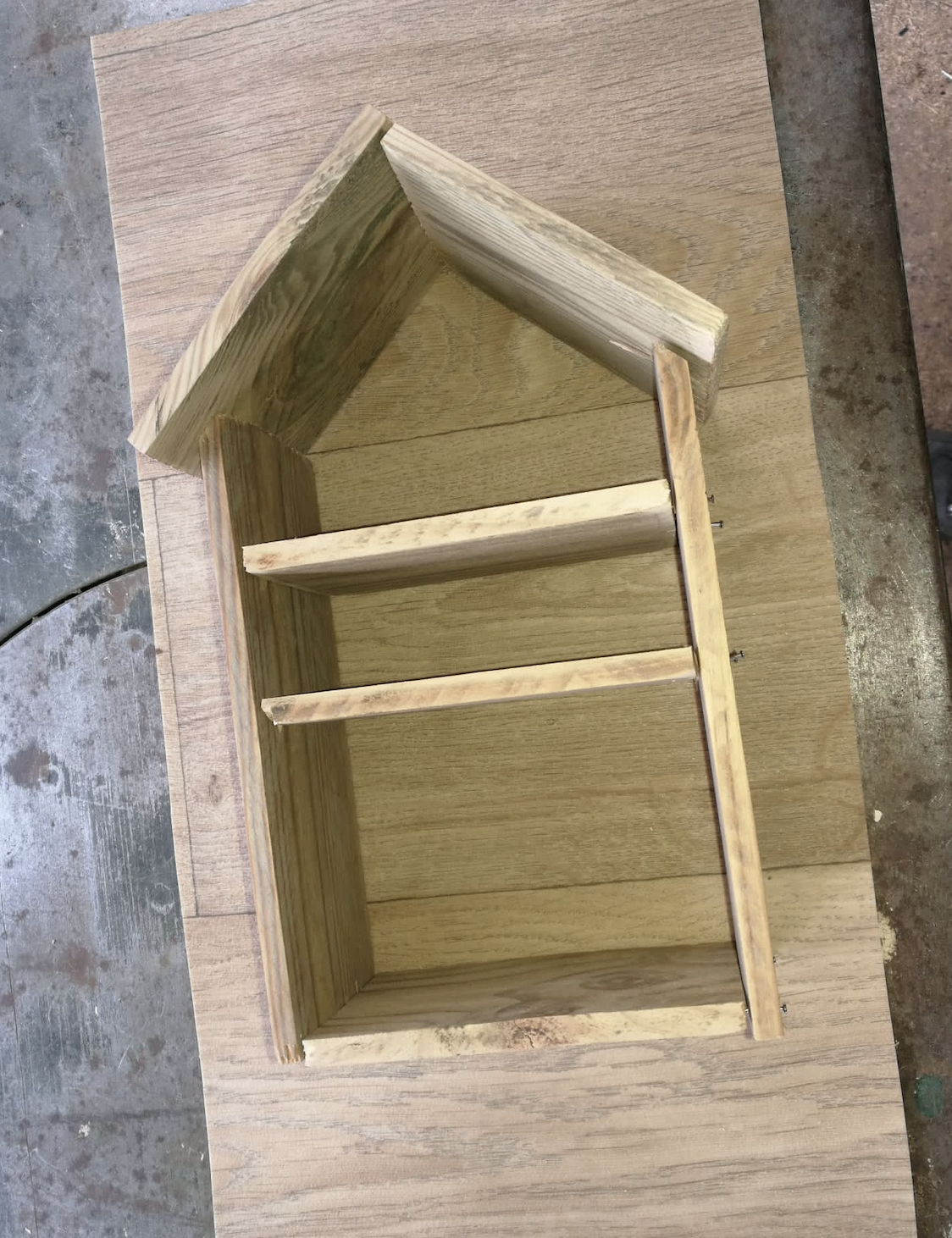 Leerdoel bekend, werkvorm gekozen…
Organisatie: waar dien je rekening mee te houden?

Materialen regelen.
Begin op tijd! 
Denk na over duurzaamheid
In de klas
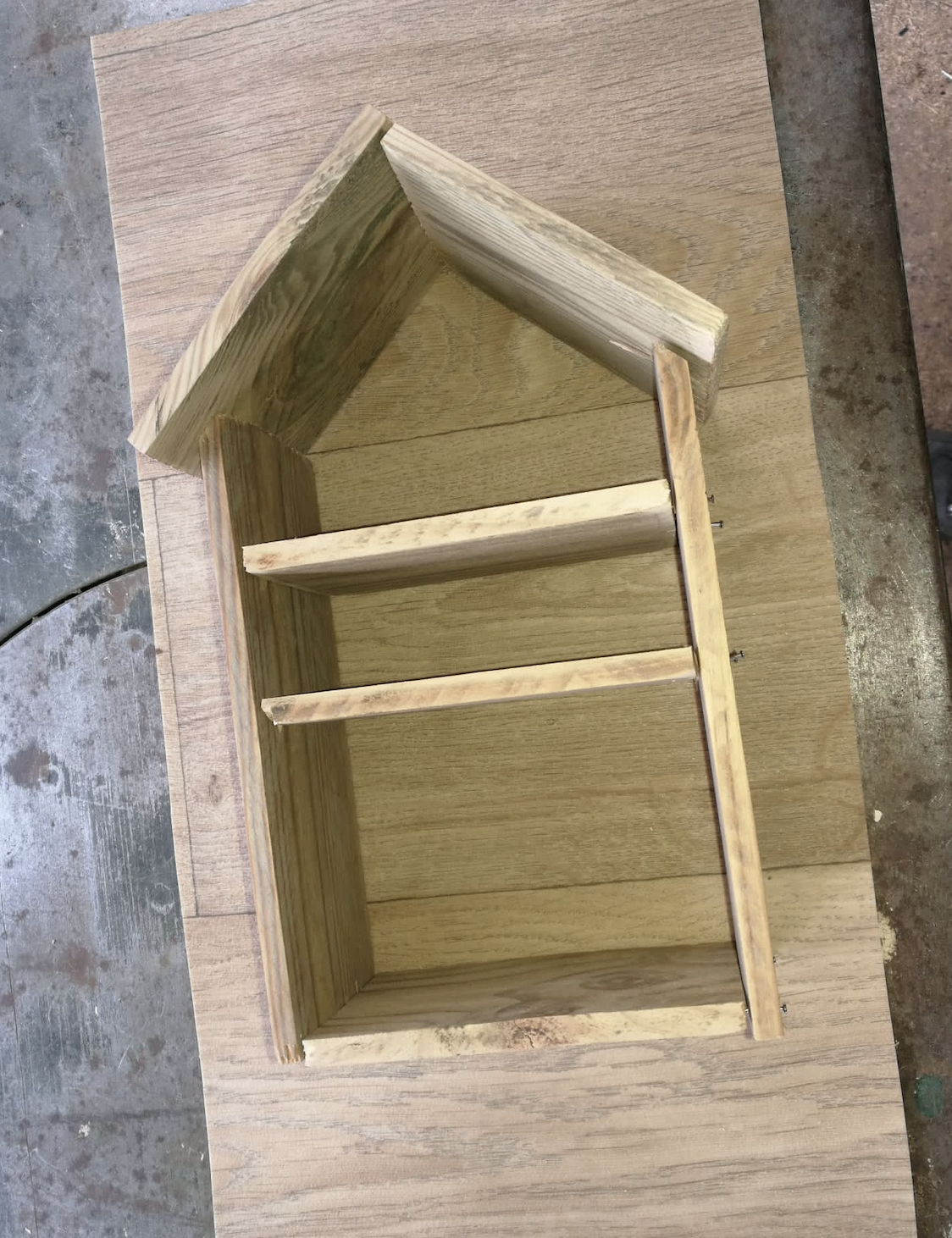 Benodigdheden in de klas:
-    Hout
Spijkers
Hamer
Hete lijm
Bamboe
Andere vulling (dennenappels/stro..)
Fijn (kippen)gaas

Denk ook aan:
Bescherming van de werkplek
Reservematerialen
Aan de slag! (tot 12.35h)
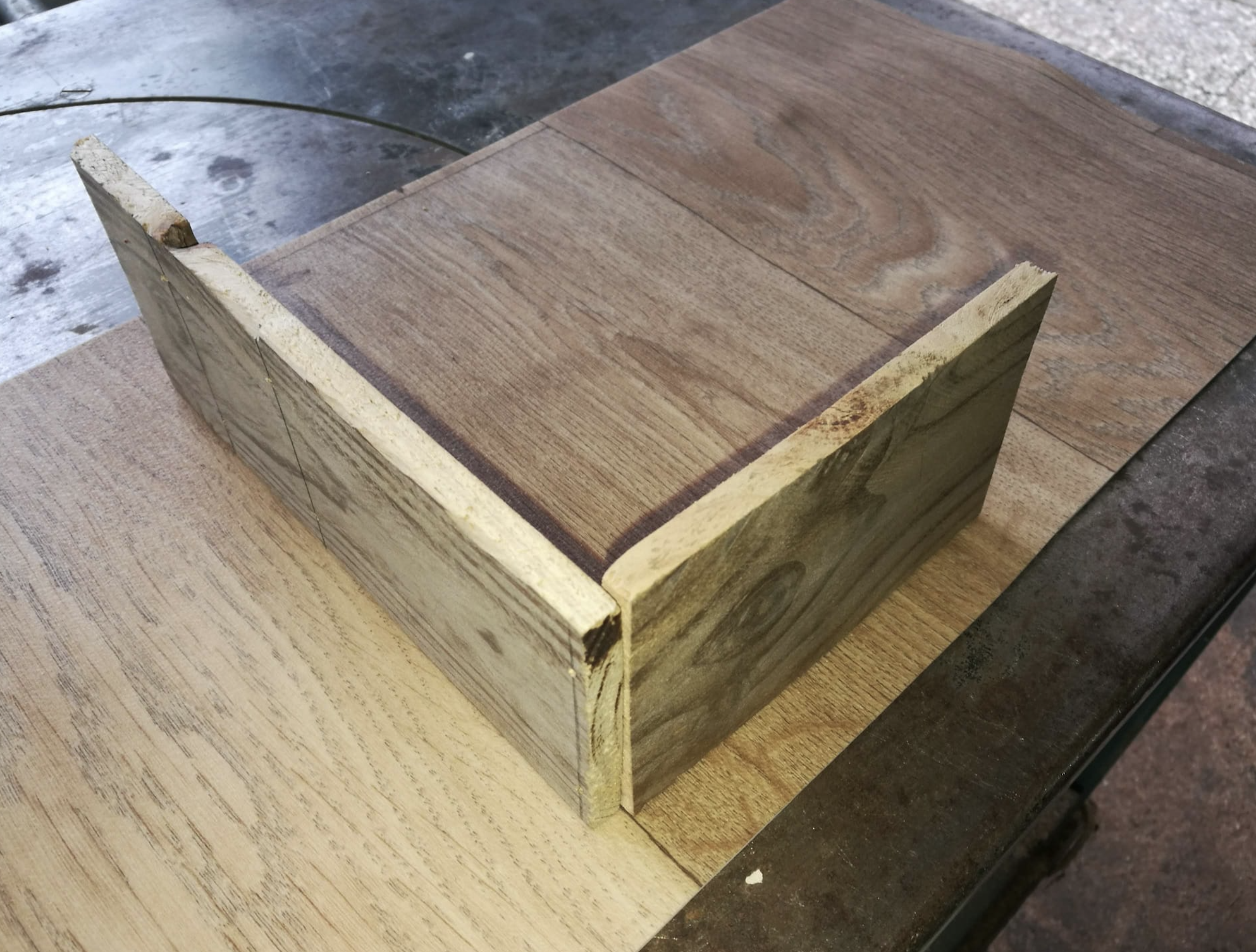 Werkwijze (werk minimaal in tweetallen!)

Stap 1: Begin met de onderkant
Stap 2: Plaats de tussenschotjes.
Stap 3: Maak het geheel af met de zijkant en het dak.
Stap 4: Maak een keuze voor de vulling.
Stap 5: Werk het hotel af met gaas waar nodig (sla spijkers krom om het gaas vast te zetten!)
Stap 6: Ruim de werkplek op.
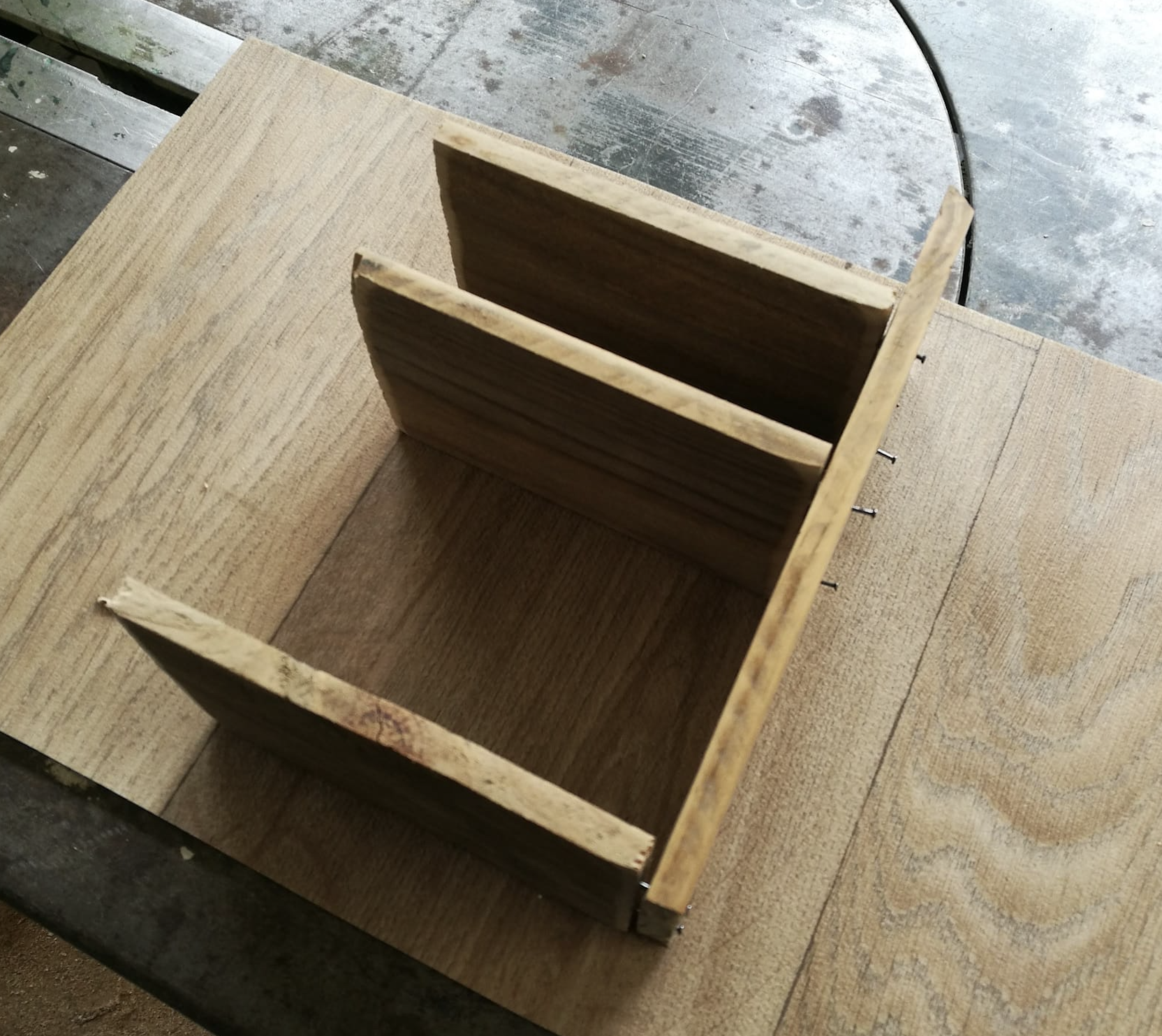 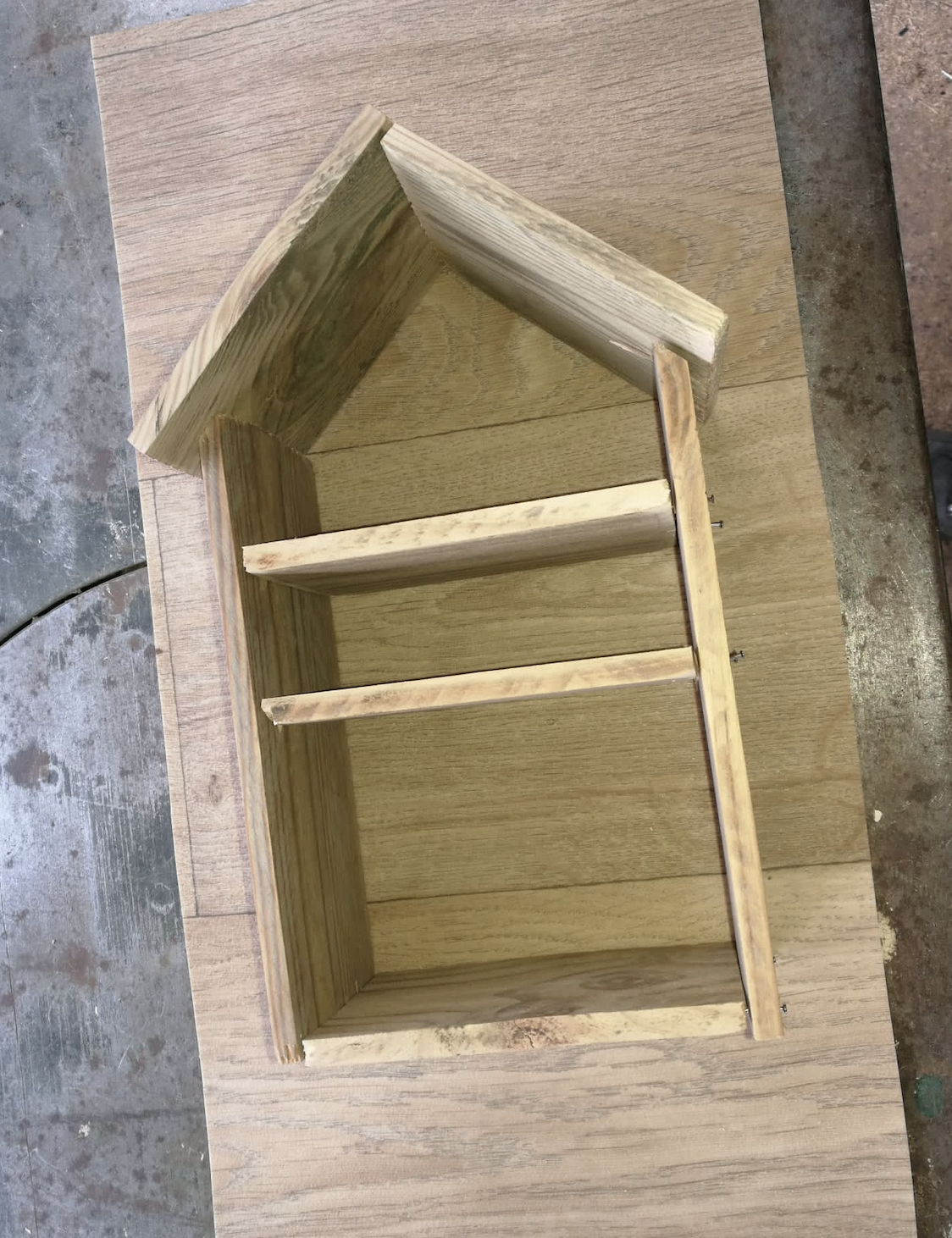 Welke keuzes maak jij?
Bamboe: Metselbijen (voor bestuiving), sluipwespen (voor bestuiving) en graafwespen (eet bladluizen, cicaden, bladkeverlarven en belangrijk voor bestuiving).

Stro: Oorworm (afvaleter, eet luizen), roofkever (eet wolluizen), lieveheersbeestje (eet bladluizen).

Dennenappels: lieveheersbeestje (eet bladluizen), gaasvlieg (eet bladluizen, trips, wolluizen), roofkever (eet wolluizen), galmug (eet bladluizen, trips, schildluis, witte vlieg en spint).
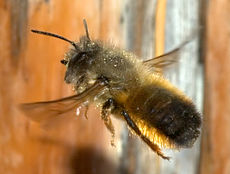 Kostenplaatje klas/leerjaar
Mijn situatie: ongeveer 80 leerlingen (3 klassen)
Totaal: 20 insectenhotels (leerlingen werkten samen in groepjes van 4).
Resthout van schuttingen (geen kosten).
Houten plaat voor de achterkantjes (15 euro bij Gamma).
Spijkertjes (850 stuks van 30mm, voor 6 euro bij Gamma).
Bamboe (geen kosten, zelf gesnoeid in de tuin, maar dit is eventueel ook gewoon te koop).
Dennenappels (geen kosten, geraapt in het bos).
Stro/ hooi (5kg voor 6,40 euro bij Welkoop).
Fijn kippen/vogelgaas (maaswijdte 12mm, rol van 5 meter voor 14,50 euro).
 
Totaal dus: 41,90 euro (waarbij er nog materiaal is overgebleven).
Tips
Oude schuttingen of resthout bewaren.

Plaats een stuk gaas om het hotel heen. Anders is het een menu voor vogels.
Samenvatting aanpak werkvorm
Start met leerdoel
Bekijk de ruimte in je curriculum / eventueel vakoverstijgend met bijv techniek of handvaardigheid.
Voorbereidingen: alleen of met collega/TOA?
Wees duidelijk in de verwachting naar leerlingen.
Stel duurzaam werken centraal (materiaalkeuze)
En heb plezier!
En waar hang je het hotel op?
Minimaal kniehoogte
Uit de wind

Een plek met bloemen in de buurt.
Afronding workshop
Inspiratie gekregen? 
Welke werkvormen bedachten jullie?

-
-
-
-
….
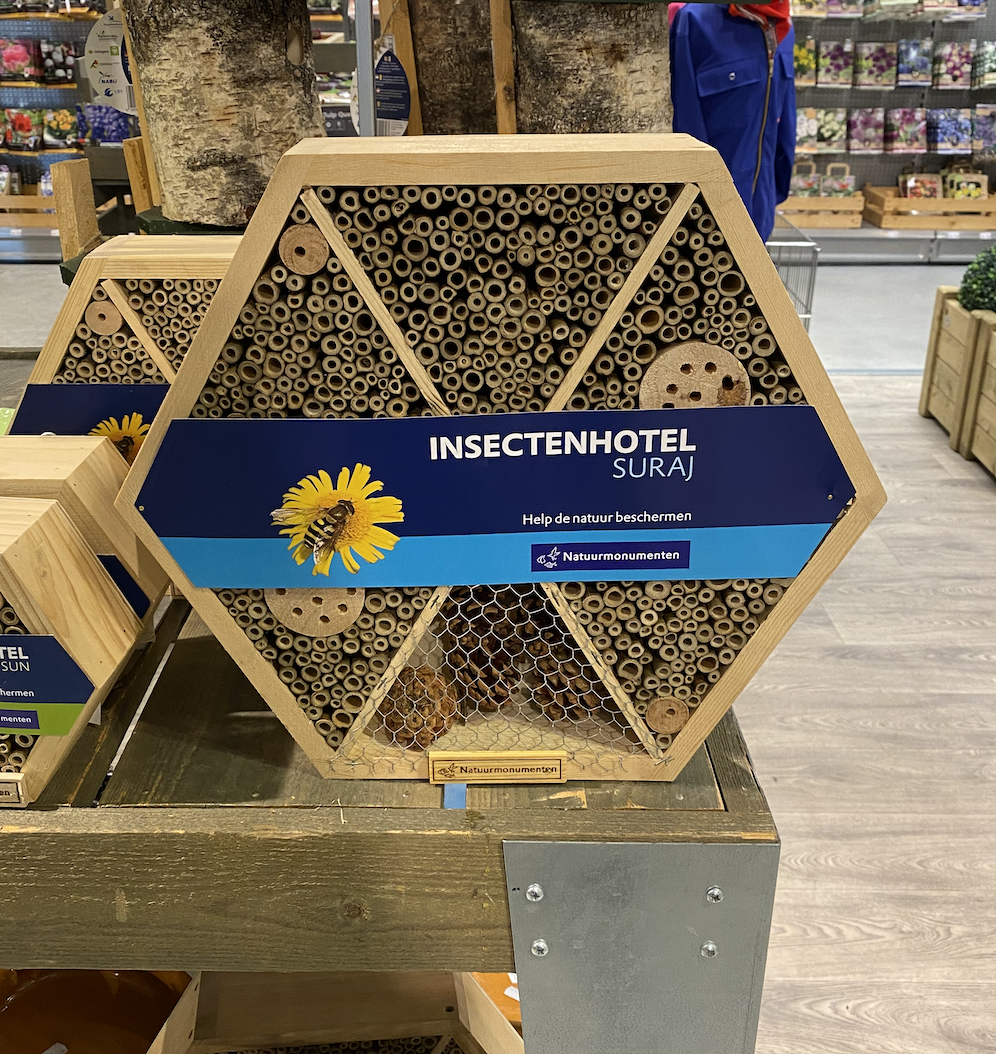 Afsluiting
PowerPointpresentatie/ informatie op de site van NIBI.
Docenthandleiding digitaal op aanvraag 
(Linkdn of mail)
Vragen?
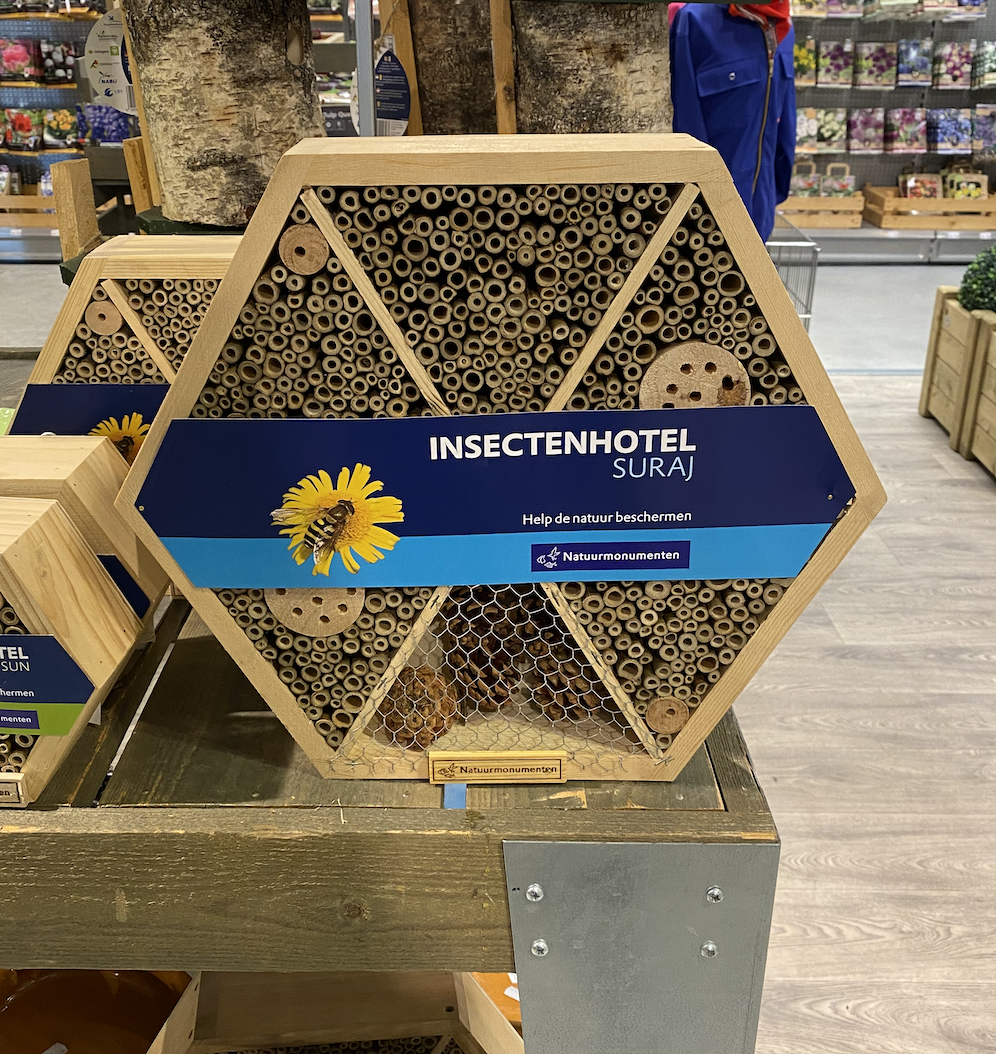 Metselbijen
De rosse metselbij legt meerdere eitjes per holte. De eitjes worden afgezet in de broedcellen, ieder ei krijgt een voedselvoorraadje voor de uitgekomen larve. Nadat een ei is afgezet, schermt het vrouwtje het af door een muurtje te 'metselen' van modder waarna het volgende ei wordt afgezet. Het maken van een enkel tussenschot duurt ongeveer een dag. De meeste andere metselbijen gebruiken vermalen plantendelen om de tussenschotjes te maken.
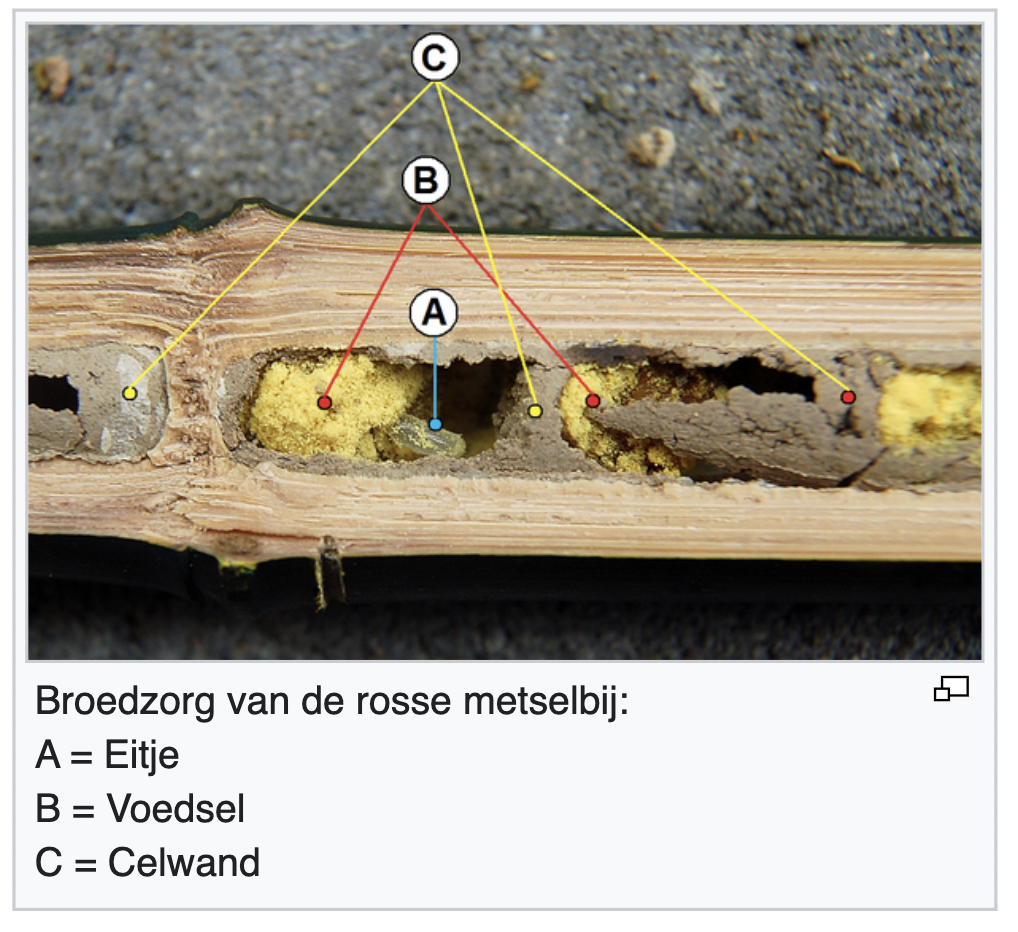